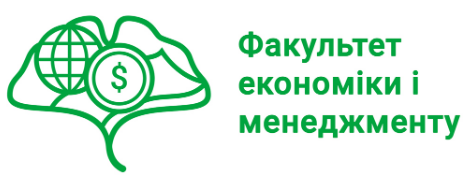 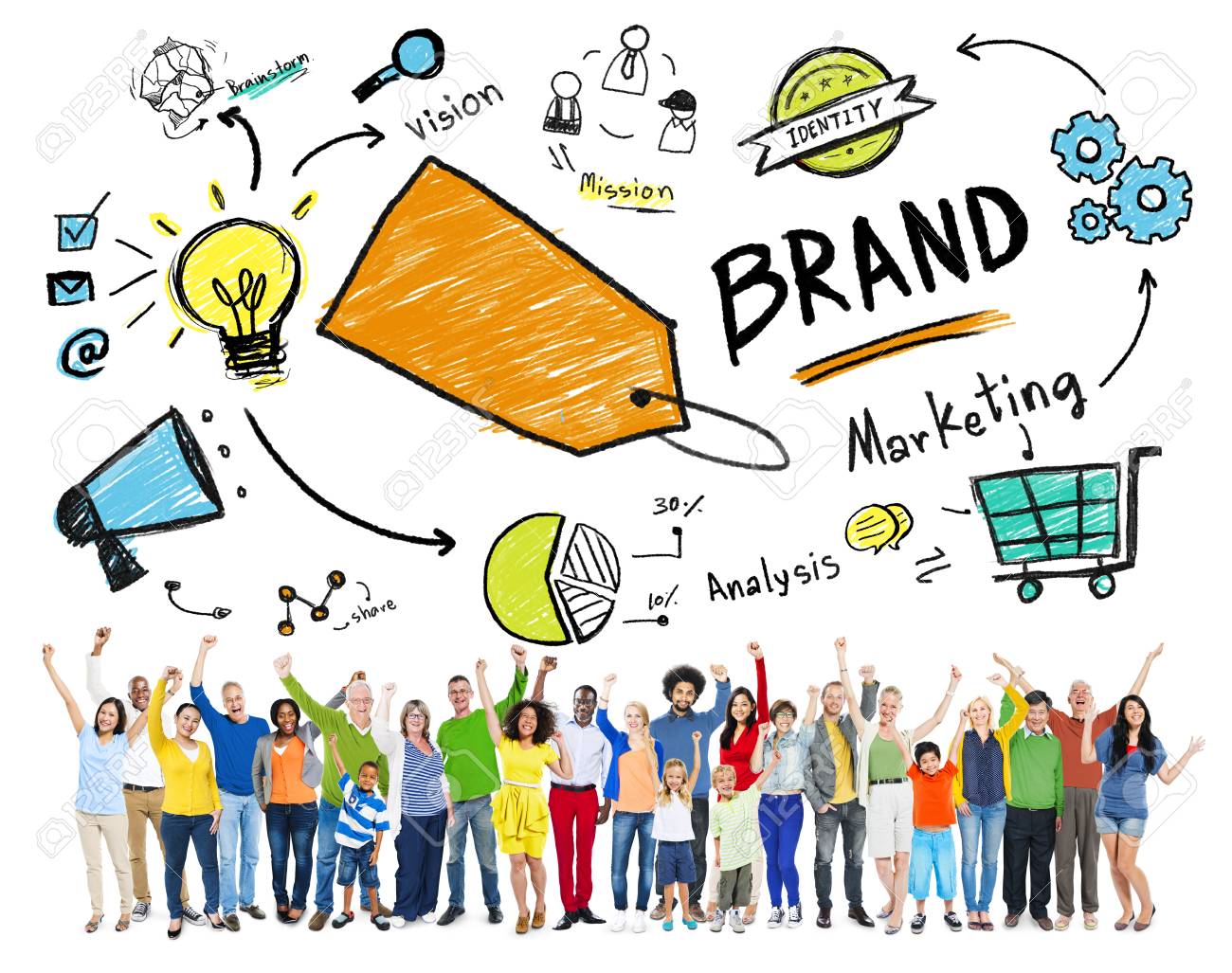 БРЕНД – СТРАТЕГІЯ
Хто викладач курсу?
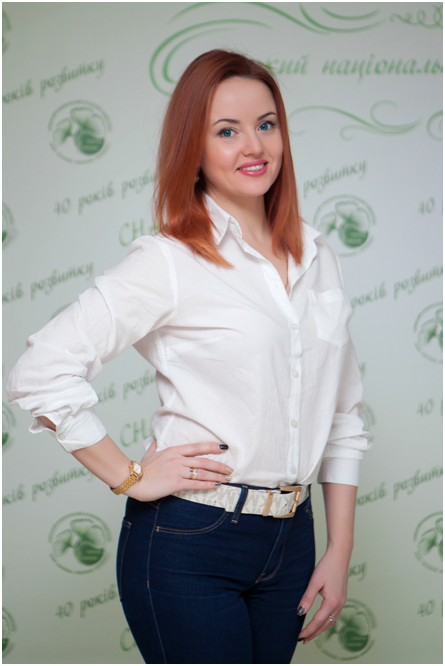 Кандидат економічних наук, доцент кафедри маркетингу та логістики 

Блюмська-Данько Ксенія Валеріївна
Детальніше про викладача тут:
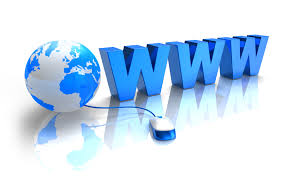 https://eim.snau.edu.ua/kafedri/marketingu-ta-logistiki/sklad-kafedri/blyumska-danko-kseniya-valeri%d1%97vna/
МЕТА ВИВЧЕННЯ ДИСЦИПЛІНИ: 

формування у студентів системи теоретичних знань та практичних навичок використання компетенцій у формуванні бренд стратегії та  управлінні комунікативними зв'язками з аудиторією споживачів
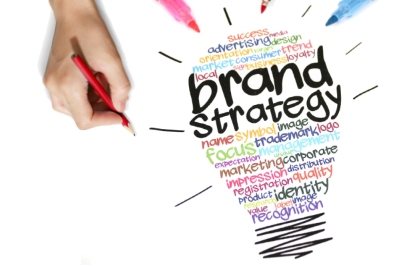 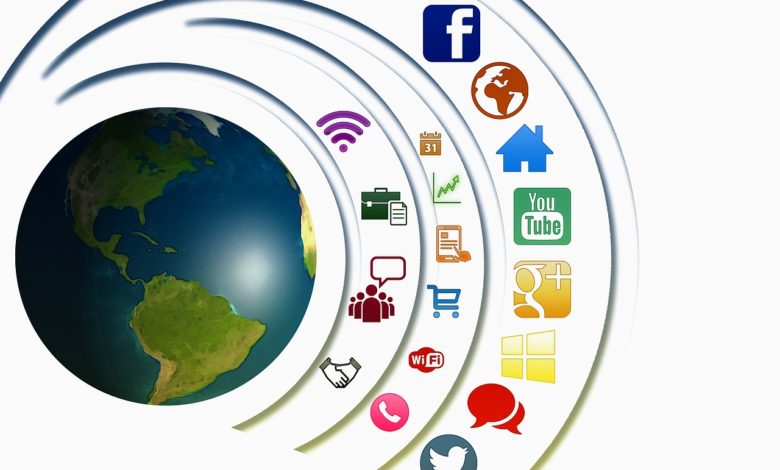 ЗАВДАННЯ  ДИСЦИПЛІНИ:
ознайомлення з теоретичними засадами актуальних концепцій бренду,  брендингу та бренд стратегії;
аналіз позиціонування та системи бренд-стратегії, інтегрованих комунікацій бренд-менеджменту, моделі формування бренд-стратегії та розвитку бренду;
виявлення особливостей управління брендингом; розгляд організаційно-економічних аспектів брендингу, його марочне бачення;
 розробка стратегії розвитку бренду як рухомої сили стратегії розвитку бізнесу
Вивчивши курс, ви отримаєте відповіді на такі питання як:
Як особливості управління бренд-стратегією?
Що таке брендинг і навіщо він потрібен?
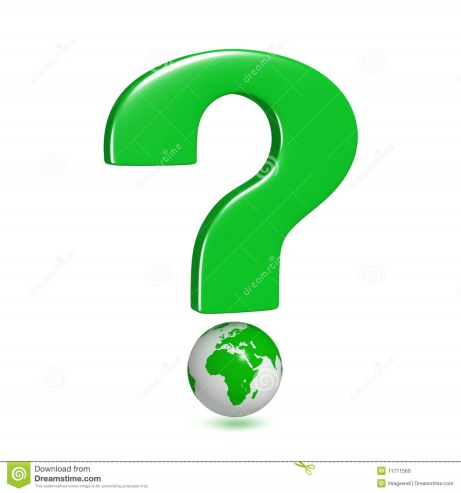 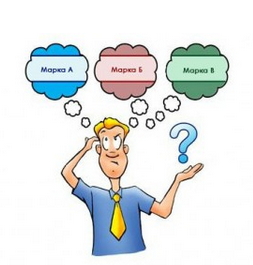 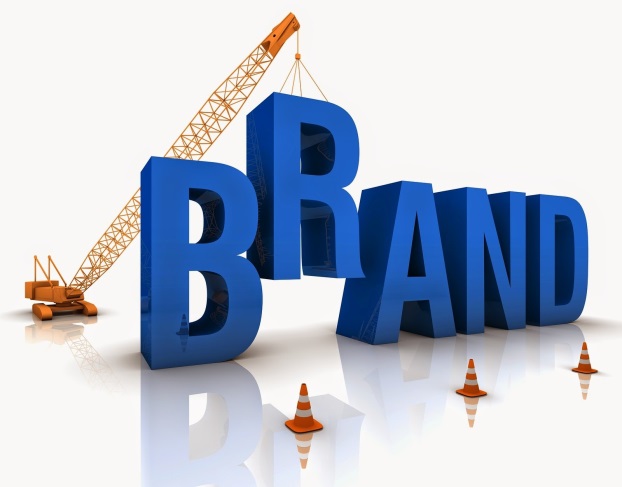 З чого складається бренд?
Що таке колесо бренду?
Які  найбільш відомі українські бренди?
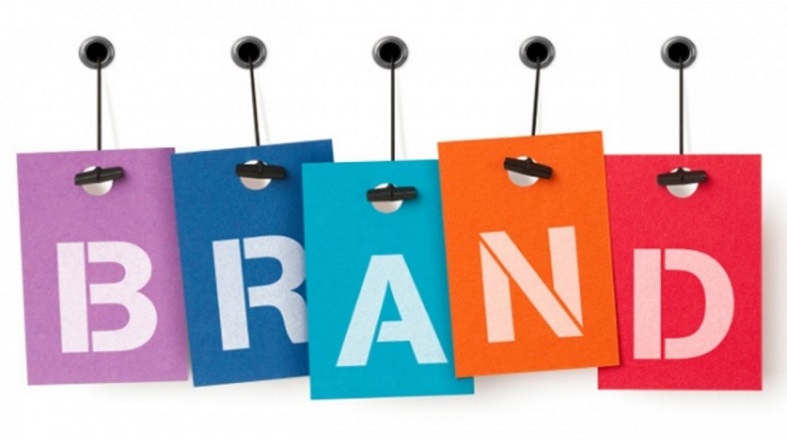 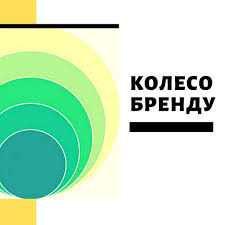 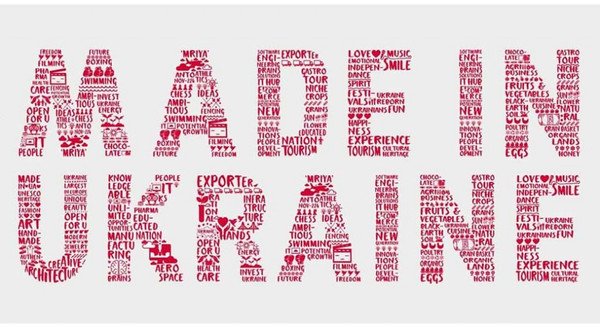 Зміст дисципліни:
Тема 1. Бренд-cтратегія: поняття, зміст.
Тема 2. Класифікація брендів 
Тема 3. Позиціонування та бренд-стратегія
Тема 4. Інтегровані комунікації бренд-стратегії.
Тема 5. Моделі формування та розвитку бренд-стратегії. 
Тема 6. Особливості управління бренд-стратегією.
Тема 7. Стратегія розвитку бренда як рухома сила стратегії розвитку бізнесу .
Тема 8. Особливості брендингу у різних сферах
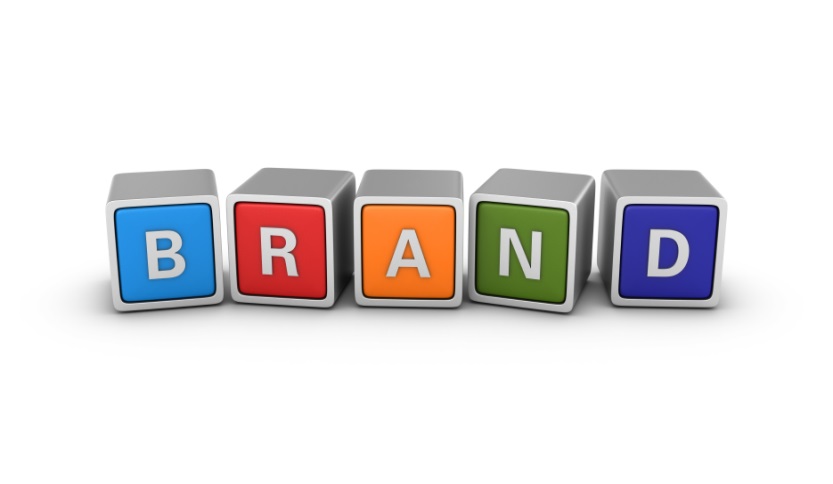 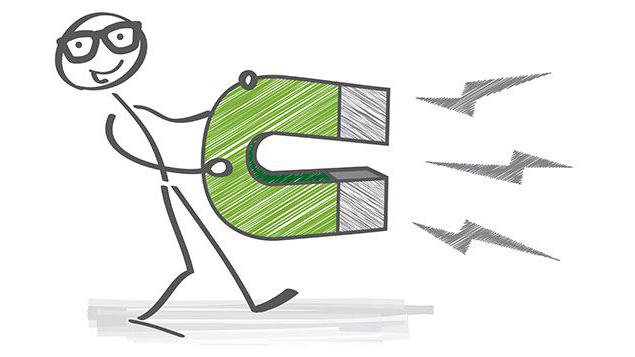